3
2
The /u/ sound spelled ‘ou’. 
This digraph is only found in the middle of words.
The /u/ sound spelled ‘ou.’ This digraph is only found in the middle of words.
3
2
Cover your spellings for this task
Evie has scored 4/10 in her spelling test.  
Can you help her to work out which spellings are wrong and write them correctly?
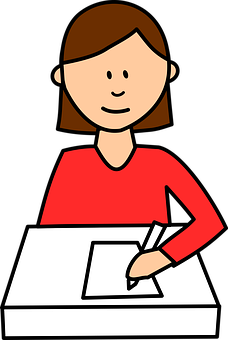 Cover your spellings for this task
Evie has scored 4/10 in her spelling test.  
Can you help her to work out which spellings are wrong and write them correctly?
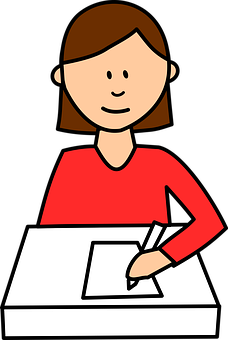 Ask someone to time you. Can you find your spellings hidden in the grid? How long did it take? Try it again and improve your speed!
Ask someone to time you. Can you find your spellings hidden in the grid? How long did it take? Try it again and improve your speed!